গণিত ক্লাসে সকলকে
স্বাগতম
পরিচিতি
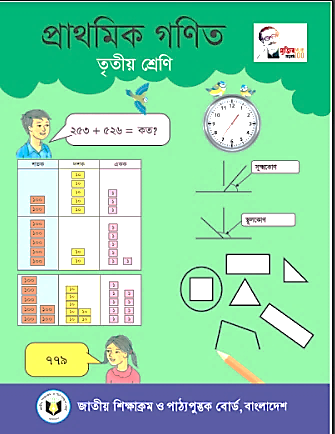 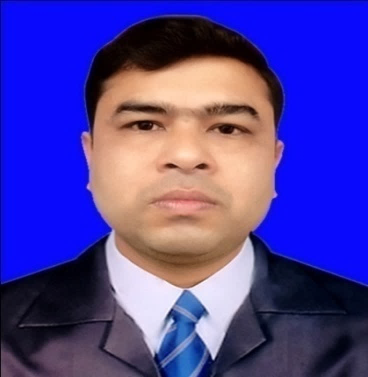 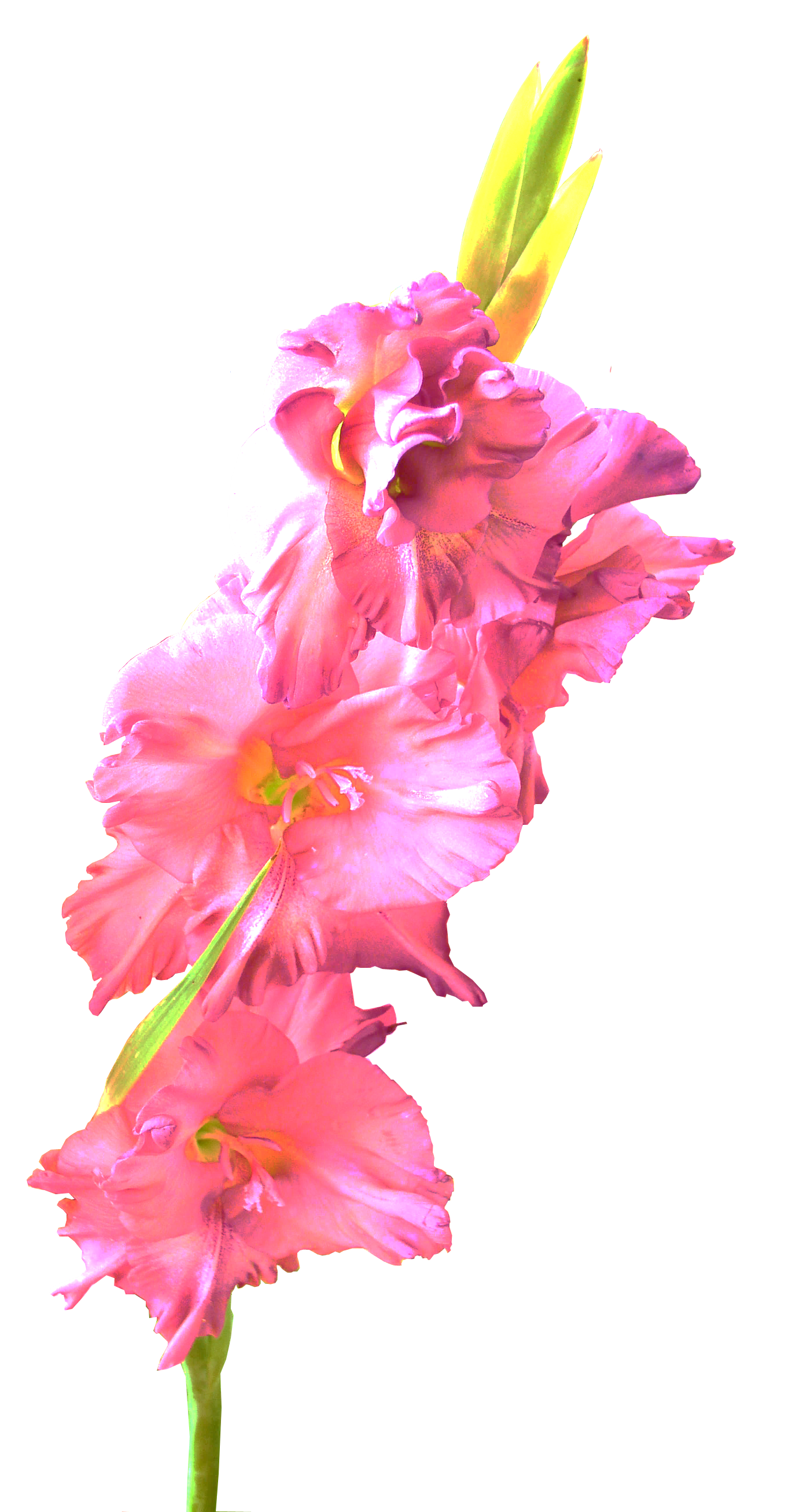 উজ্বল কুমার মজুমদার  
সহকারী শিক্ষক
বড়বামনদহ স: প্রা: বিদ্যালয়
কোটচাঁদপুর, ঝিনাইদহ। 
মোবাইলঃ ০১৭১৭৯৩৩০৭১
বিষয়ঃ গণিত
শ্রেণিঃ তৃতীয়,  অধ্যায়ঃ ৮
পাঠের শিরোনামঃ ভগ্নাংশ।
পাঠ্যাংশঃ ভগ্নাংশের যোগ। 
সময়ঃ ৩৫ মিনিট
শিখনফলঃ
১৯.3.১ º এক অঙ্কের সমহর বিশিষ্ট দুইটি ভগ্নাংশের যোগ করতে পারবে।
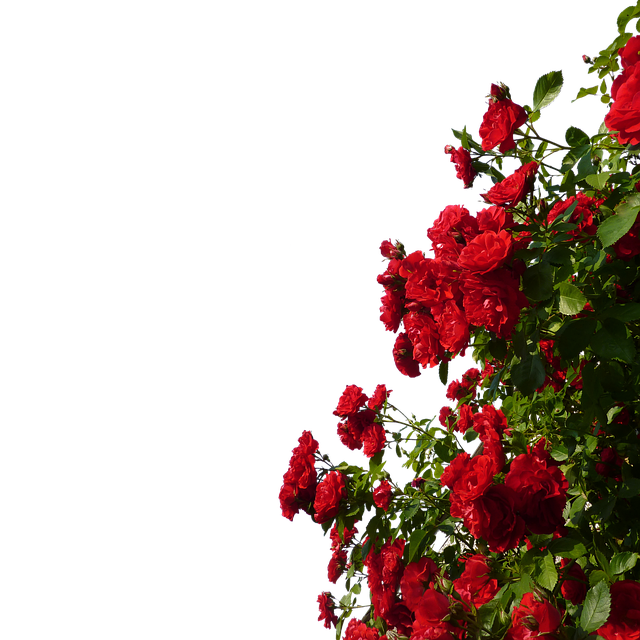 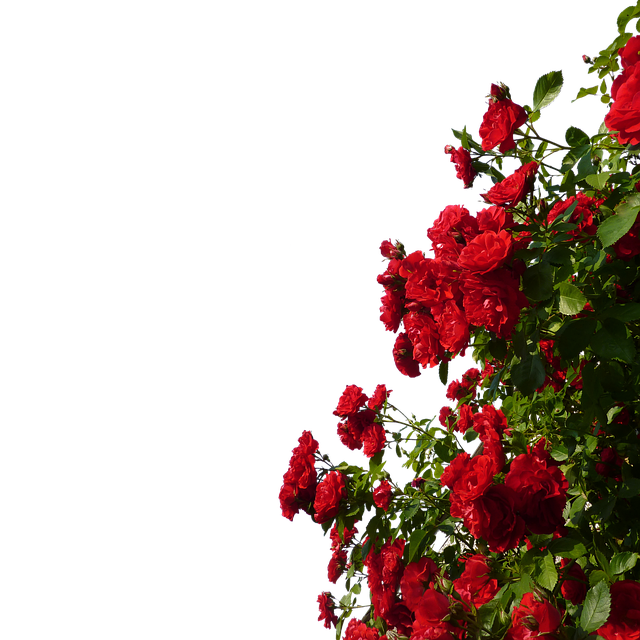 ছবিতে আমরা কী দেখতে পাচ্ছি?
২
৩
৫
৬
৬
৬
আংশ
আংশ
আংশ
লাল ও নীল রং করা হয়েছে কত আংশ?
লাল রং করা হয়েছে কত আংশ?
নীল রং করা হয়েছে কত আংশ?
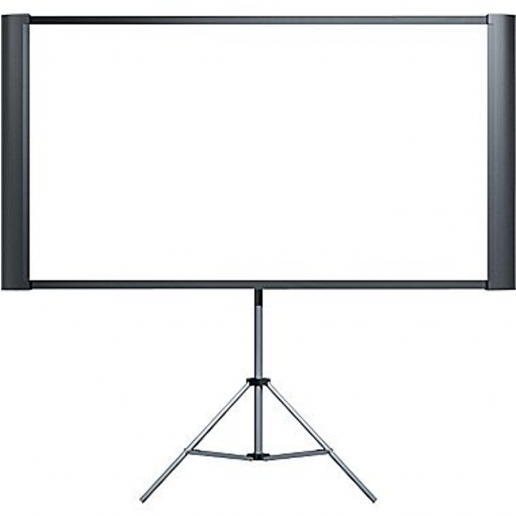 আজ আমরা শিখব
ভগ্নাংশের যোগ
কীভাবে যোগ করা হয়েছে দেখিঃ
+
=
১
৩
২
৪
৪
৪
২+১
=
=
+
৪
৪
আমরা যখন সমহর বিশিষ্ট ভগ্নাংশের যোগ করব, যোগফলের হর হবে
তাদের সাধারণ হর। এবং লব হবে ভগ্নাংশের লবের যোগফল।
আমরা কীভাবে    ও    যোগ করতে পারি
৩
৩
৩
১
১
১
৪
৪
৫
৫
৫
৫
৫
৫
৫
৫
১+৩
=
=
+
৫
৫
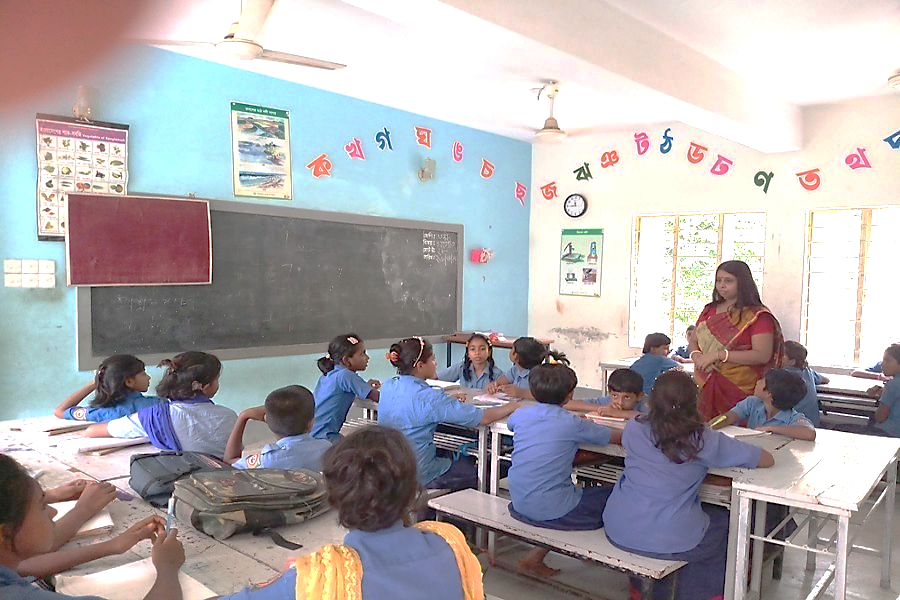 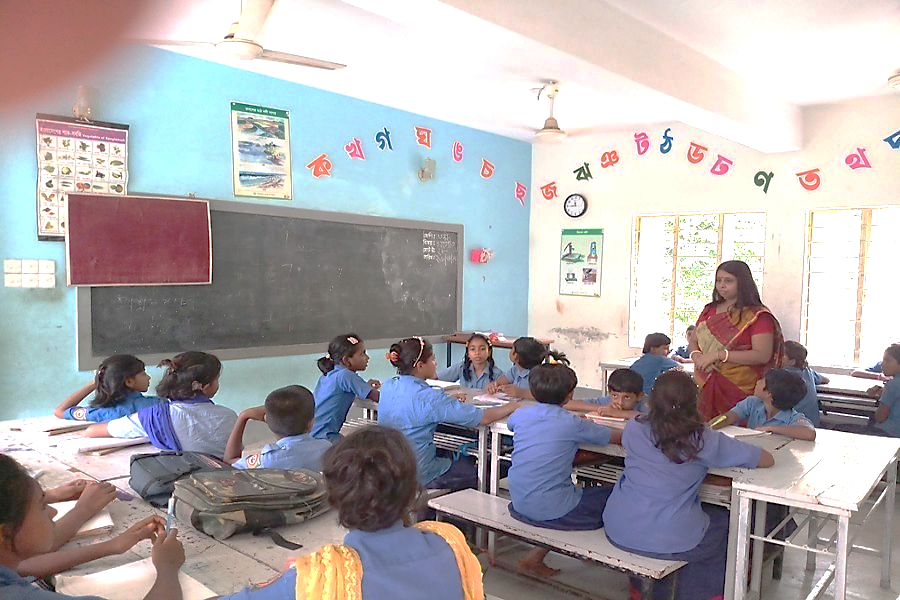 একক কাজ
রং করা অংশগুলো খাতায় তুলে যোগ কর
সমাধান
৩
২
৫
২
১
৩
৫
৫
৫
৭
৭
৭
১+২
=
=
+
৫
৩+২
=
=
+
৭
ভগ্নাংশের যোগগুলো সমাধান করিঃ
৩+১
=
=
+
৩
১
২
৩
৫
৫
৩
৪
৮
৫
৮
৫
৫
৭
৭
৫
৮
৮
৭
২+৩
=
+
=
৭
৩+৫
=
=
=
+
১
৮
যোগ করিঃ
৩
৫
৮
৫
২
৭
৩
৭
৪
১
৪
৫
১১
৮
৮
১১
১১
৬
৬
৬
৯
৯
৯
৮
=
+
=
+
=
+
+
=
জোড়ায় কাজ
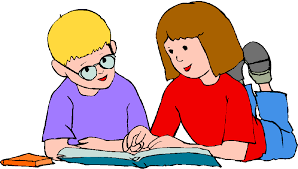 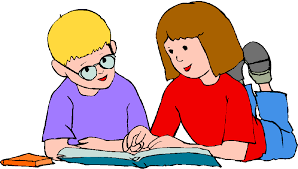 যোগ করঃ
=
+
২
৩
১
৫
৪
৫
২
৯
৭
১+২
=
+
=
৫
৫
১৩
৫
৯
১৩
১৩
৯
৯
৫
সমাধান
৫+২
=
৯
=
৪+৫
+
=
১৩
তোমার গণিত বইয়ের 8৯ ও ৯০ পৃষ্ঠা বের করো এবং ৫ মিনিট নিরবে পড়।
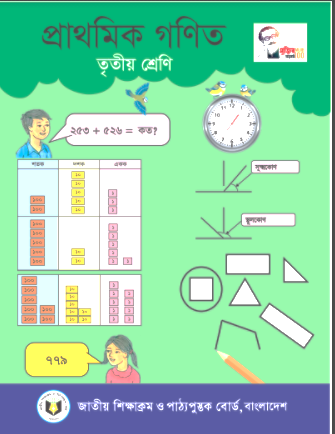 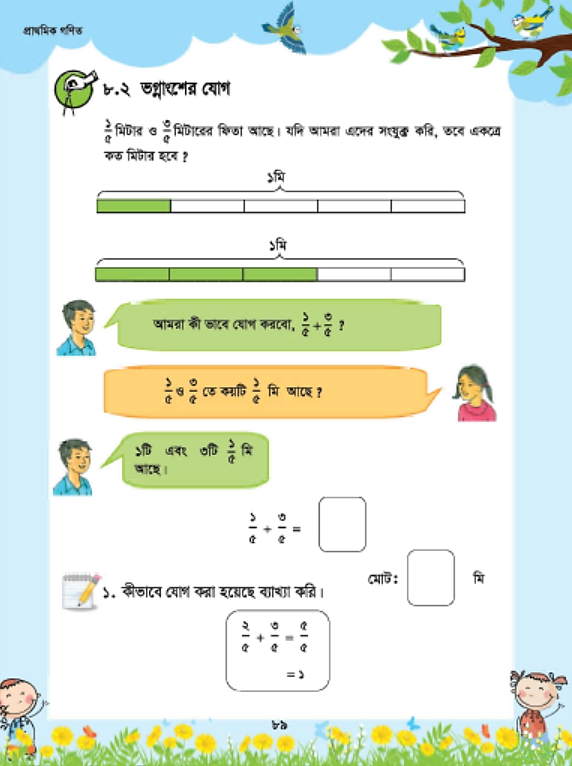 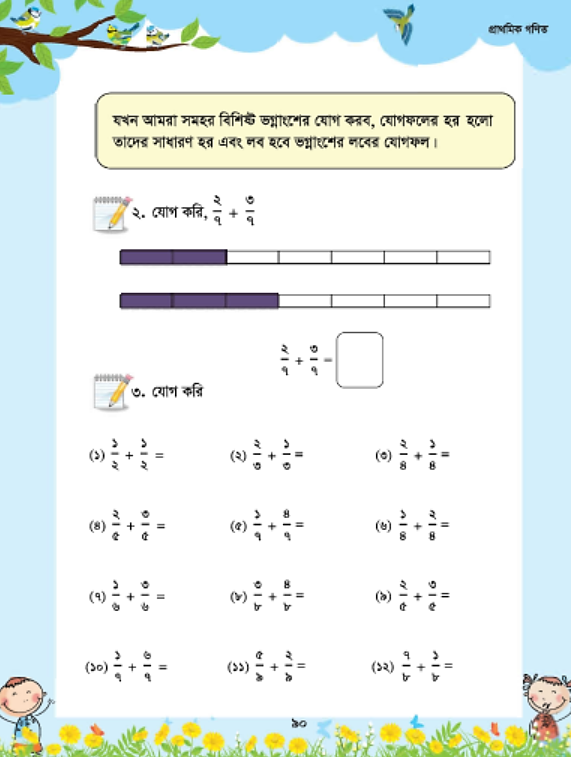 মূল্যায়ন
সমাধান
যোগ করঃ
২
২
৩
২
৩
২
৩
৭
৫
৫
৫
১
=
=
+
=
১
+
২।
৪
৪
৫
৫
৭
৭
৯
৯
৪
৯
৭
৫
১।
=
=
+
+
৩।
৪।
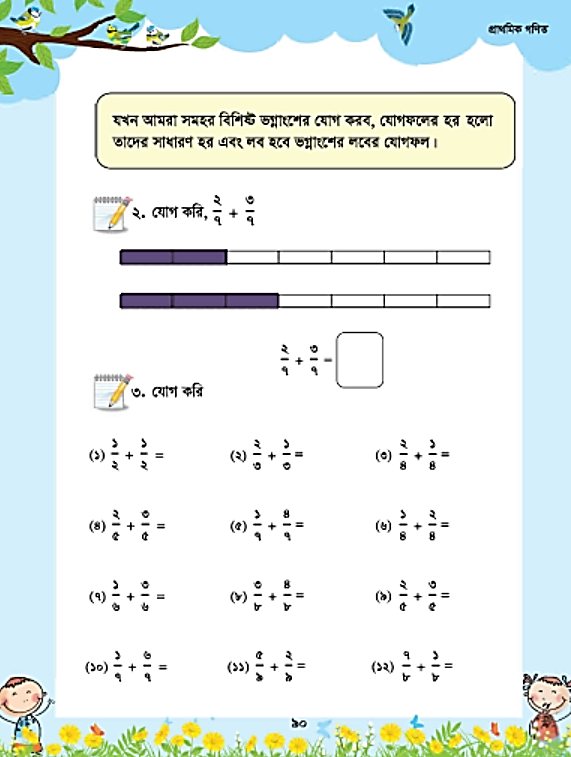 বাড়ির কাজ
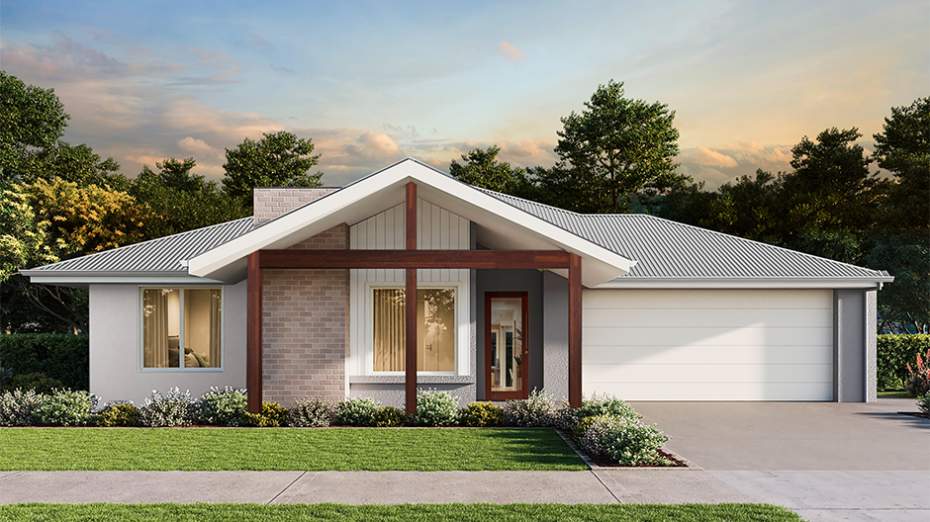 তোমার গণিত বইয়ের ৯০ পৃষ্টার ৩ নং যোগগুলো বাড়ি থেকে করে আনবে।
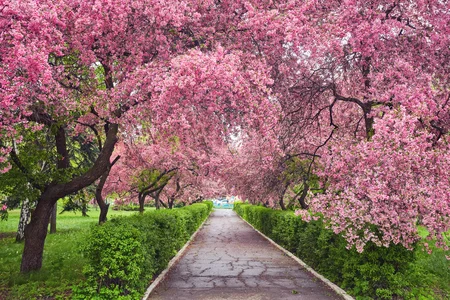 ধন্যবাদ সকলকে